Vamos tirar 45 minutos do nosso dia…
Segunda

Relaxação e Mobilização
(envio em anexo)

Em colchão
Terça

Treino Cognitivo
(Realizar Jogos de Memória; Puzzle do Corpo Humano)
Quarta

Relaxação e Mobilização
(envio em anexo)

Em colchão
Quinta

Estimulação Sensorial
(Música; Explorar Texturas; Espuma de barbear; Tintas; Areias)
Sexta

Motricidade Fina
(Dividir massas de diferentes formas em diferentes caixas; Colocar cubos/legos dentro de uma caixa)
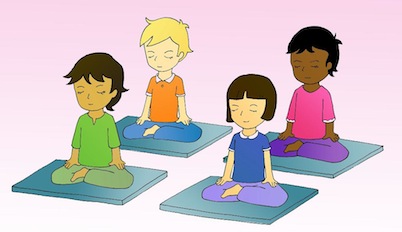 Hora do lanche
Treino com a pega (mão dominante)
Durante o dia
Mudar de posição (cadeira, puf, colchão)
Psicomotricidade